Assessment 101
Making it meaningful and manageable!
Assessment 101:  Today’s discussion
Why do we do Assessment? 
Framing Assessment 
Getting Started
Types of Assessment 
Terms and Definitions 
Keeping it Simple 
Divisional Assessment Process 
Resources 
Q&A
WhY do we do assessment?
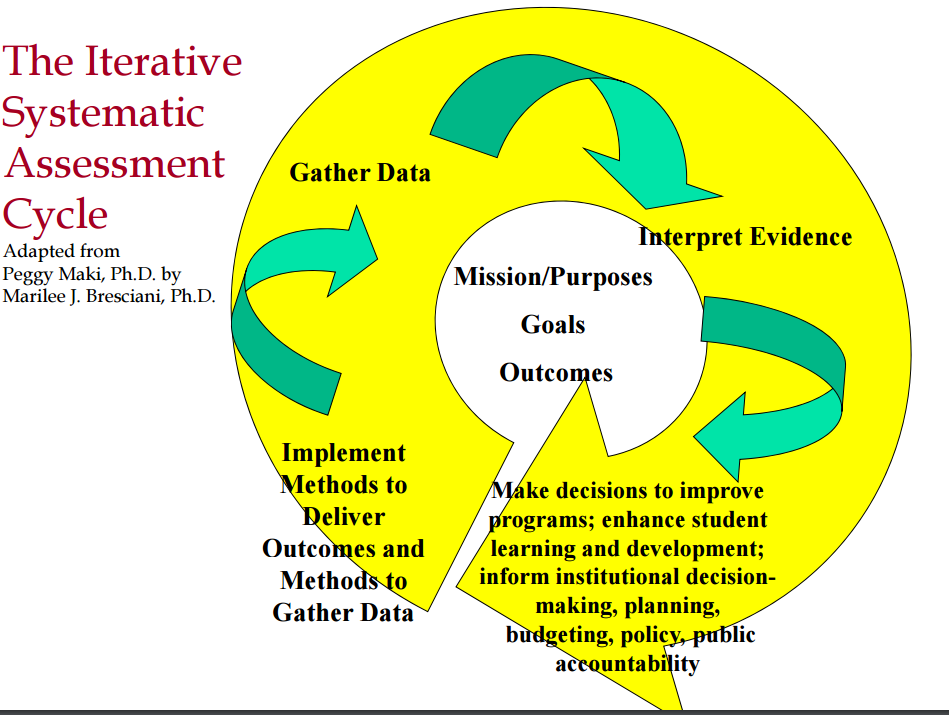 Cycle of Assessment





…with the goal of 
CONTINUOUS IMPROVEMENT!!
Framing Assessment for our work
Comprehensive Model of Assessment






Barham & Scott (2006)
Service
Learning
Development
Getting Started
Ask yourself QUESTIONS:  
What are you trying to accomplish?
How will you know if you achieve it?
Are there indicators along the way?
   -- or --
What do you need to know?
How can you find out?
How can I keep this simple?
Types of Assessment
Tracking Usage
Needs
Satisfaction
Outcomes 
Campus Climate
Program Review
Benchmarking
Resource effectiveness
Accreditation
National Instruments
Terms and Definitions
Assessment:  Any effort to gather, analyze, and interpret evidence which describes institutional, departmental, divisional effectiveness 
Continuous Improvement:  regularly using assessment results to improve programs and services
Closing the Loop:  the process of utilizing data for improvement or modification of a program, service or department (ACPA)
Methods of assessment
Quantitative
Qualitative
To explore or understand an issue or problem by gathering data from participants and analyzing information for descriptions or themes.  
Ethnographic 
Narrative
Phenomenology
Case Study
Grounded Theory
Data Analysis:  Coding to identify categories and themes
To answer specific questions by gathering numerical data and analyzing using statistics.  
Surveys
Experiments
Correlational

Data Analysis:  Using statistics
Keeping it Simple:  Guiding principles
Consider assessment at the beginning!
Be committed
Practice, practice, practice (and expect failures)
Set aside time to analyze data
Use and SHARE results
Divisional Assessment Process
2016-2017
Divisional Assessment Website
Part I	 Mission, Vision, Goals, Outcomes, 
            Objectives & Assessment Plan* 
Part II:   Three Year Assessment Plan
Part III:  Assessment Project Request
Part IV:  Executive Summary

*Assessment Project Request may be required
Resources
Divisional Assessment Website Resources
Divisional Assessment Team
Assessment Liaisons to departments/units
Baseline (Campus Labs)
Workshops/Brown Bag sessions
Webinars
Books, articles
Conferences (presentations at ACPA/NASPA; separate conferences)
Questions?
Assessment Steering Team:  
Kathy Evans, chair
Christy Huynh
Sara Rebeor
Rick Kolenda
Michele May